StödpersonsutbildningProgram 16 november 2021
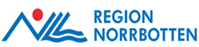 Tid: Tisdag den 16 november 2021

Plats: Sunderby folkhögskola 		Bilaga 1